Figure 1. The flowchart outlines the CCDS review process (light gray boxes). CCDS IDs undergo status changes during and ...
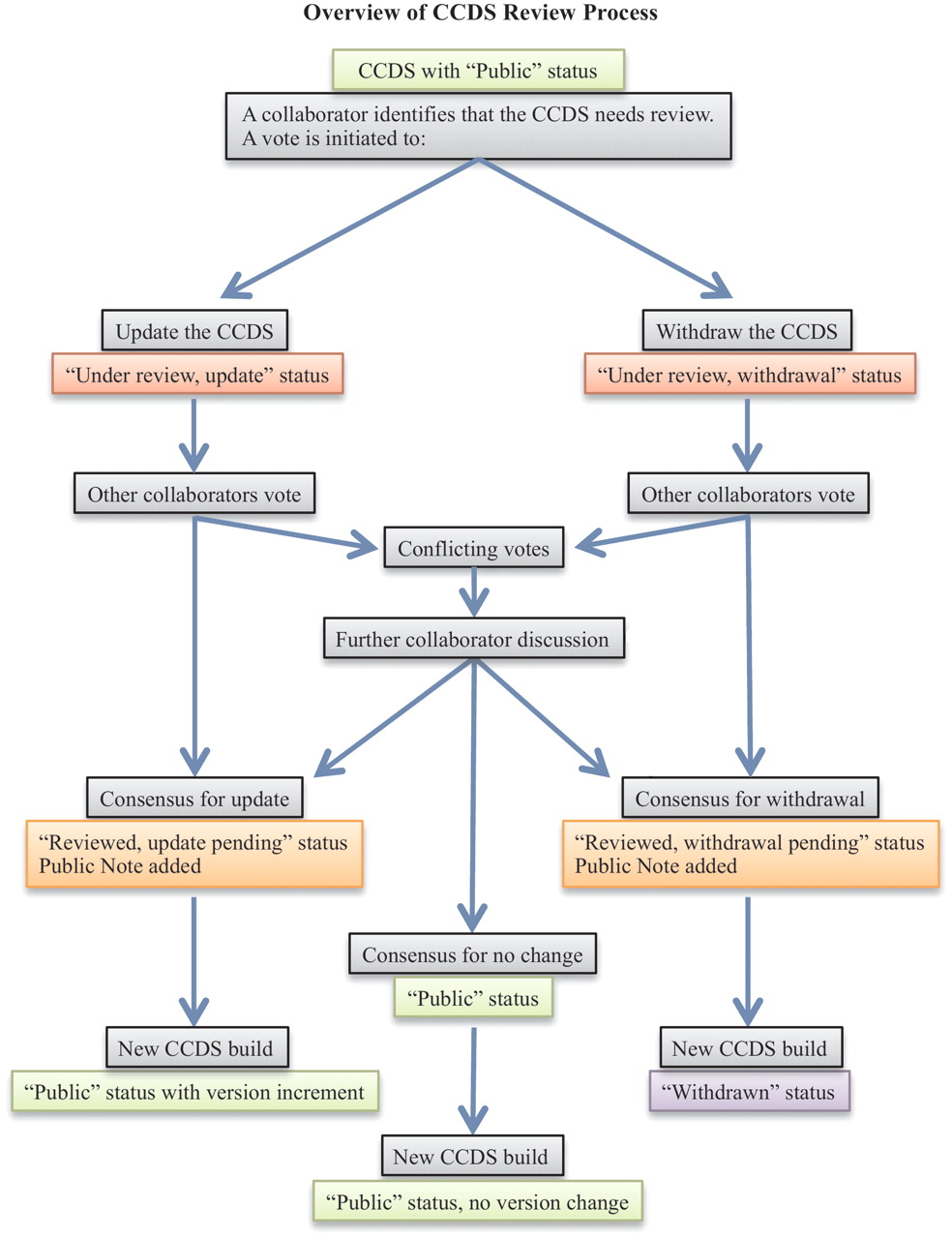 Database (Oxford), Volume 2012, , 2012, bas008, https://doi.org/10.1093/database/bas008
The content of this slide may be subject to copyright: please see the slide notes for details.
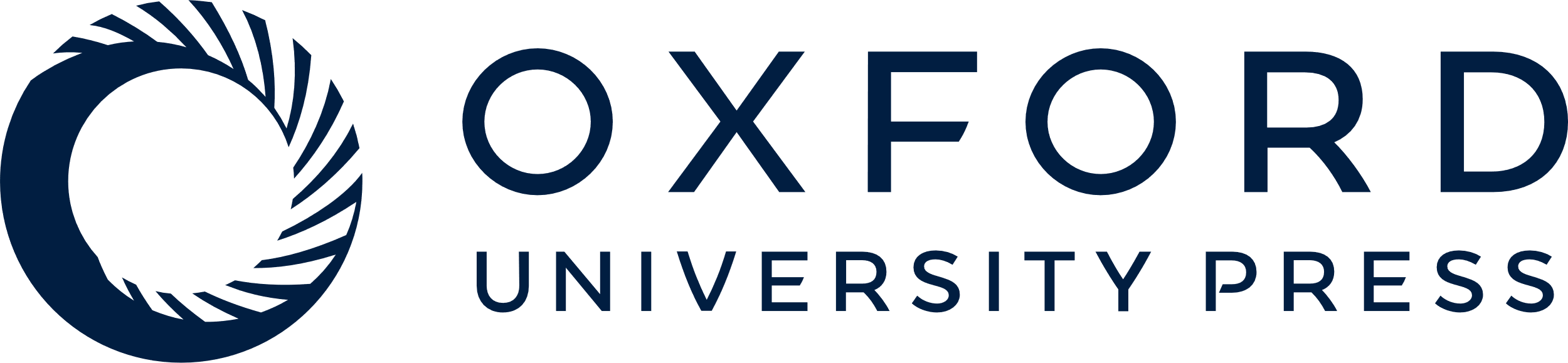 [Speaker Notes: Figure 1. The flowchart outlines the CCDS review process (light gray boxes). CCDS IDs undergo status changes during and following the review process, as indicated by the colored boxes, where light green indicates ‘Public’ status, red indicates an ongoing review that has not yet reached consensus, orange indicates a pending update or withdrawal that has reached consensus, and purple indicates ‘Withdrawn’ status.


Unless provided in the caption above, the following copyright applies to the content of this slide: Published by Oxford University Press on behalf of US Government 2012.This is an Open Access article distributed under the terms of the Creative Commons Attribution Non-Commercial License (http://creativecommons.org/licenses/by-nc/3.0), which permits unrestricted non-commercial use, distribution, and reproduction in any medium, provided the original work is properly cited.]
Figure 2. UCSC Genome Browser view of the human KLHL35 (kelch-like 35) gene. CCDS8237.1 was based on AK091109.1 (mRNA ...
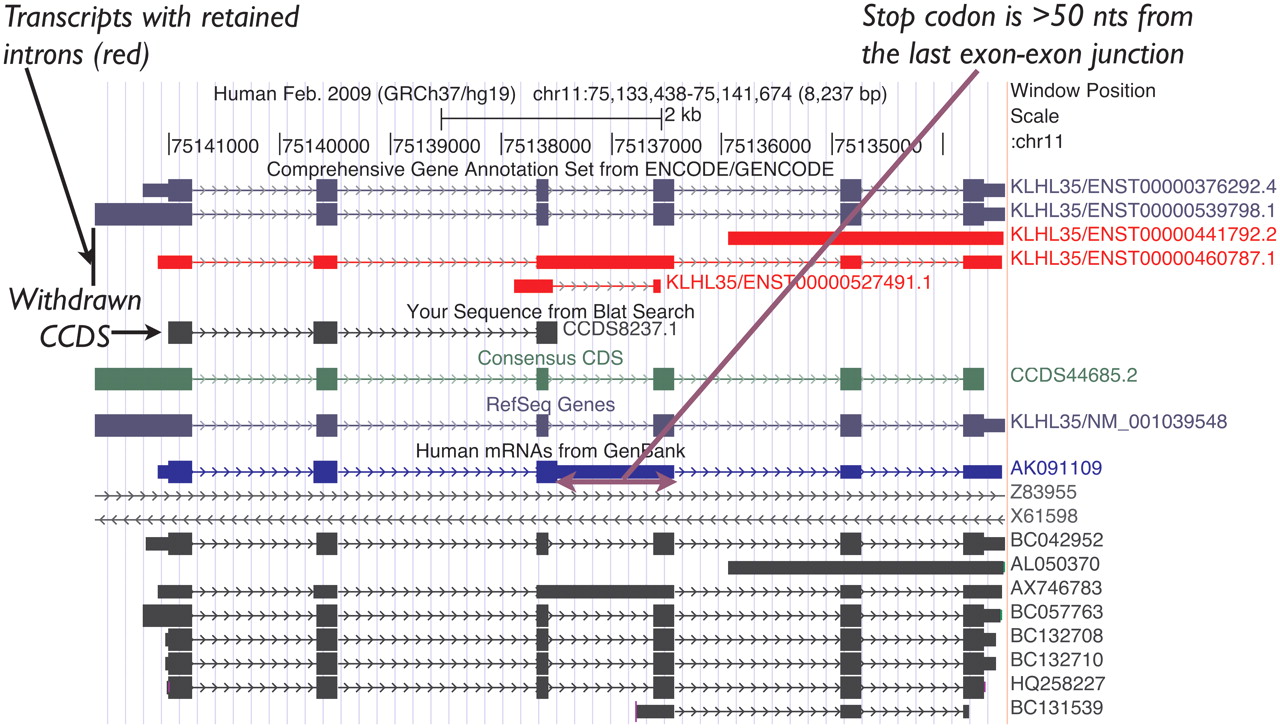 Database (Oxford), Volume 2012, , 2012, bas008, https://doi.org/10.1093/database/bas008
The content of this slide may be subject to copyright: please see the slide notes for details.
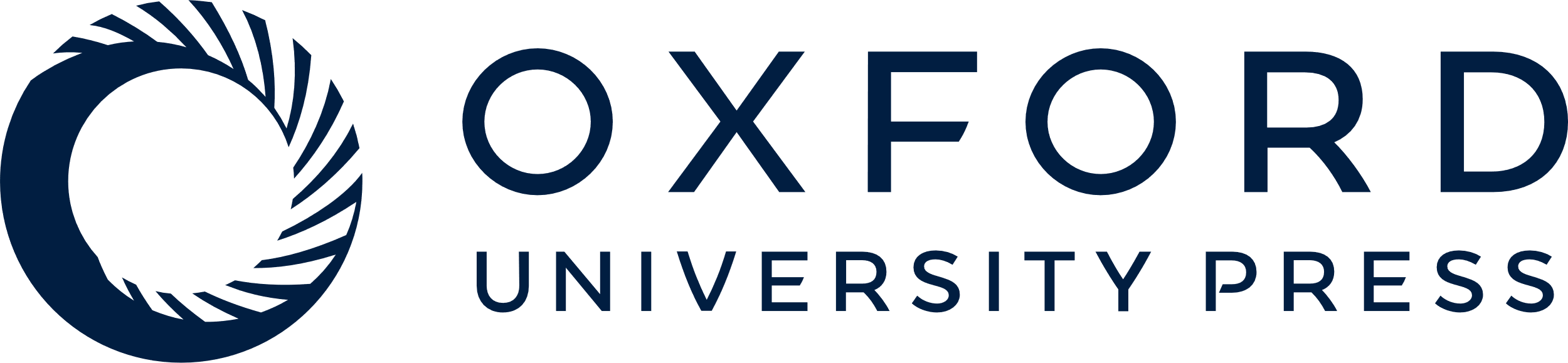 [Speaker Notes: Figure 2. UCSC Genome Browser view of the human KLHL35 (kelch-like 35) gene. CCDS8237.1 was based on AK091109.1 (mRNA track, blue). This CCDS ID has now been withdrawn because a retained intron introduces a premature termination codon, rendering the transcript an NMD candidate. CCDS44685.2 representing the completely processed full-length variant remains valid for this gene.


Unless provided in the caption above, the following copyright applies to the content of this slide: Published by Oxford University Press on behalf of US Government 2012.This is an Open Access article distributed under the terms of the Creative Commons Attribution Non-Commercial License (http://creativecommons.org/licenses/by-nc/3.0), which permits unrestricted non-commercial use, distribution, and reproduction in any medium, provided the original work is properly cited.]
Figure 3. UCSC Genome Browser view of CCDS4929.1, which was updated to version 2, representing a variant of the human ...
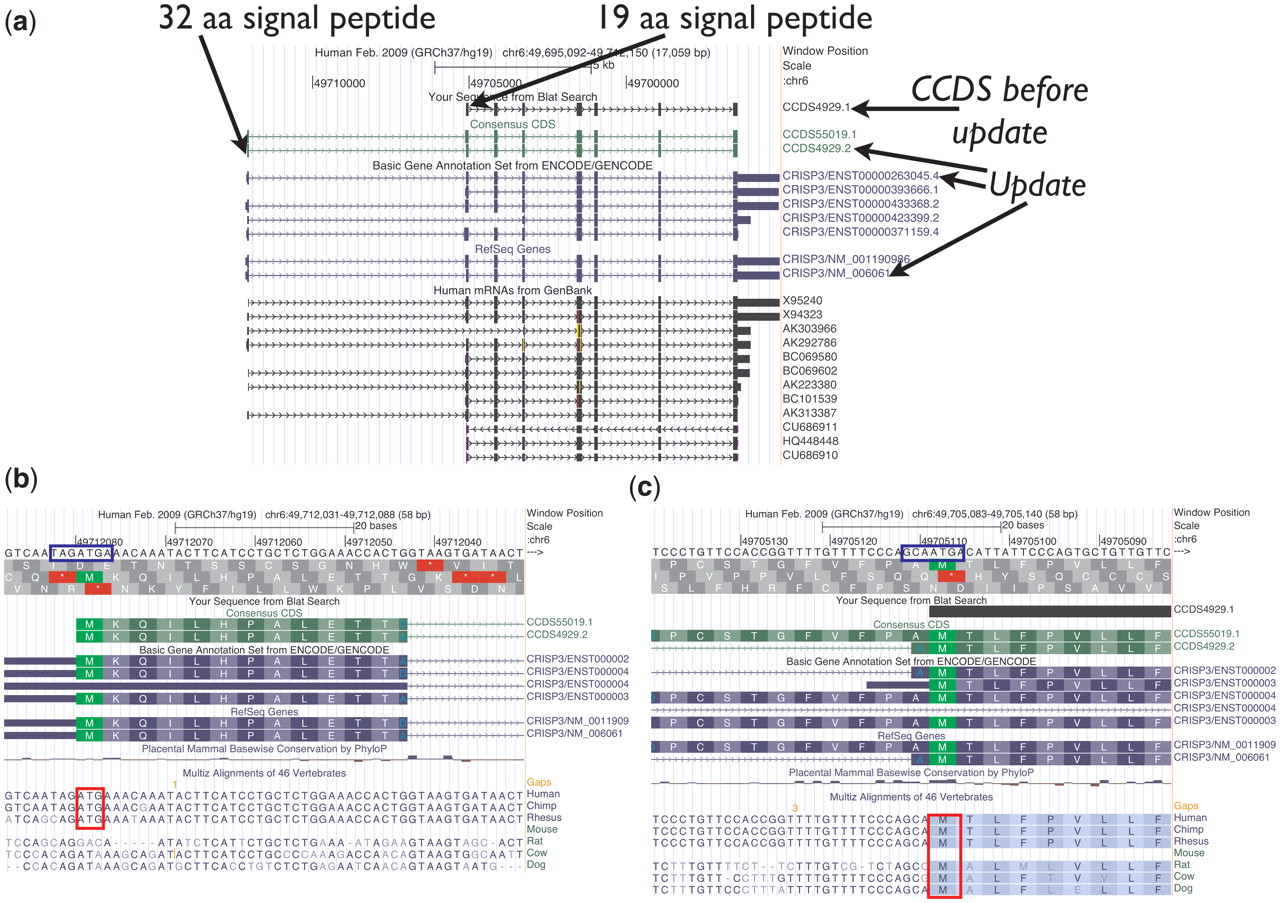 Database (Oxford), Volume 2012, , 2012, bas008, https://doi.org/10.1093/database/bas008
The content of this slide may be subject to copyright: please see the slide notes for details.
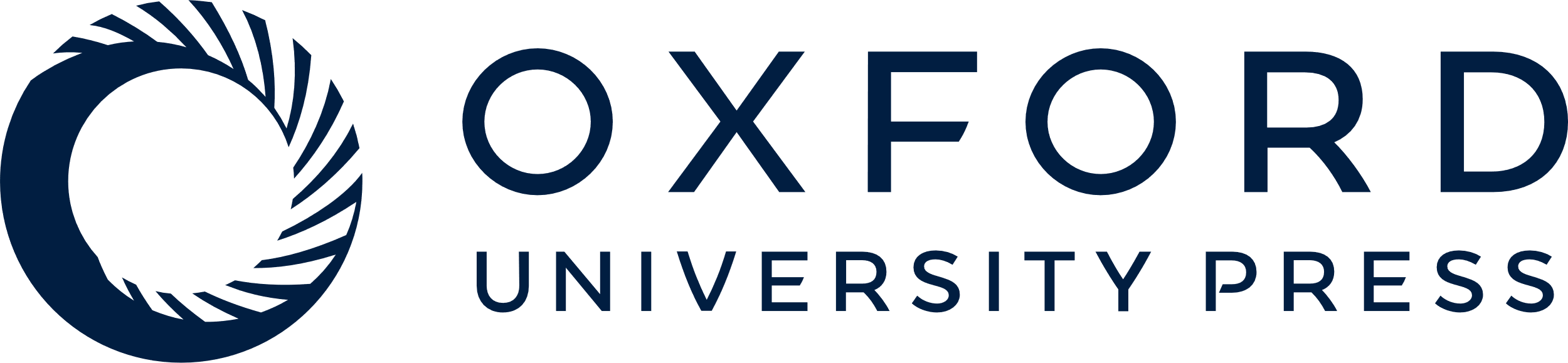 [Speaker Notes: Figure 3. UCSC Genome Browser view of CCDS4929.1, which was updated to version 2, representing a variant of the human CRISP3 (cysteine-rich secretory protein 3) gene. The CDS was extended at the 5′-end. (a) Both the longer protein (258 amino acids) encoded by the update and the shorter protein (245 amino acids) have predicted signal peptides (SignalPv4.0) of 32 amino acids and 19 amino acids, respectively. (b and c) Base-level view. The upstream AUG start codon (b) has the weaker Kozak context (blue box) and is only conserved among primates (red box), whereas the downstream AUG (c) is conserved among more mammals (46-way alignment and conservation track).


Unless provided in the caption above, the following copyright applies to the content of this slide: Published by Oxford University Press on behalf of US Government 2012.This is an Open Access article distributed under the terms of the Creative Commons Attribution Non-Commercial License (http://creativecommons.org/licenses/by-nc/3.0), which permits unrestricted non-commercial use, distribution, and reproduction in any medium, provided the original work is properly cited.]